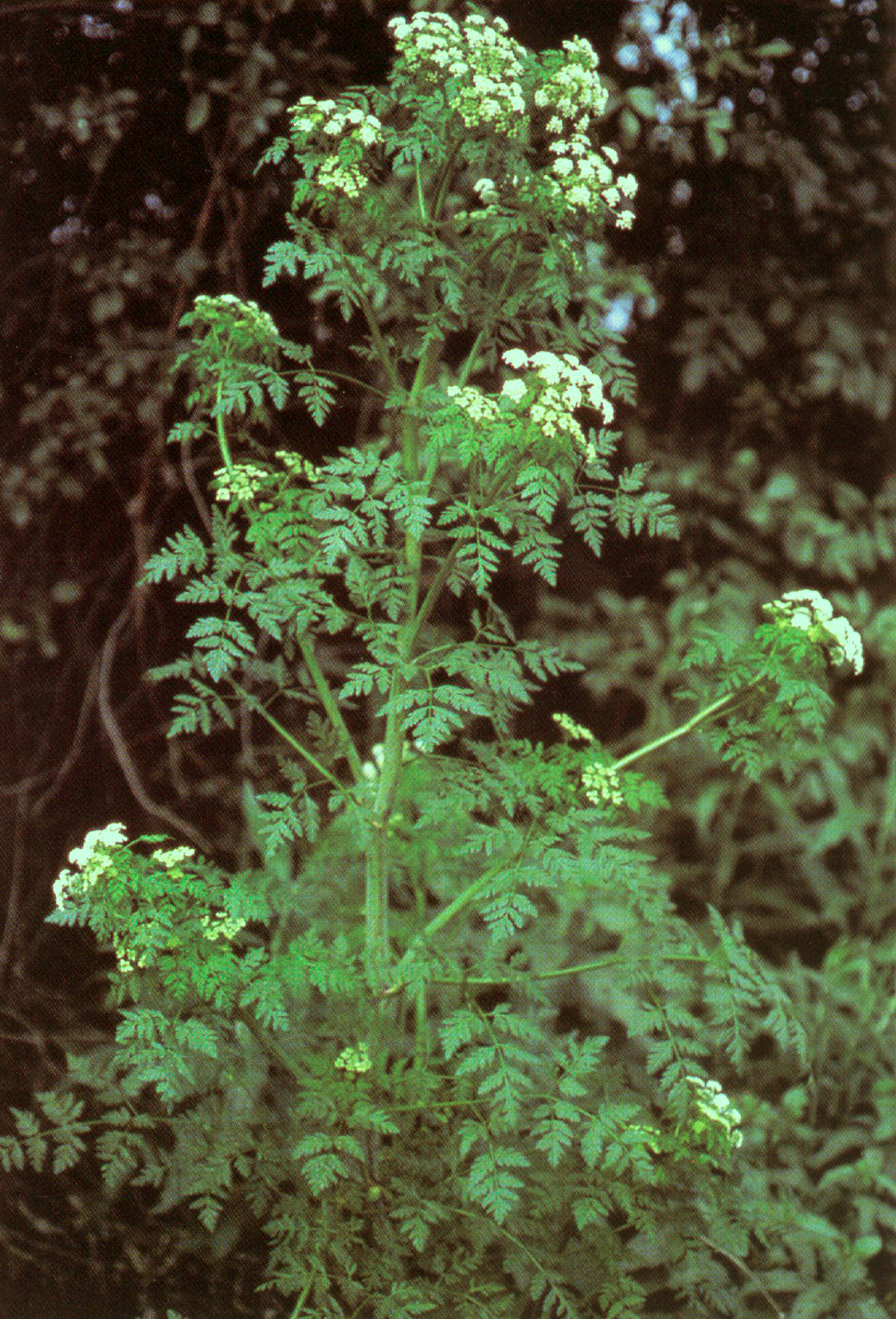 Conium maculatum(L. , 1753).CICUTA MAGGIORE
Presentazione di:
Emily Menegatti
Francesca Perna
Nancy Rotondaro
Riconoscimento Botanico
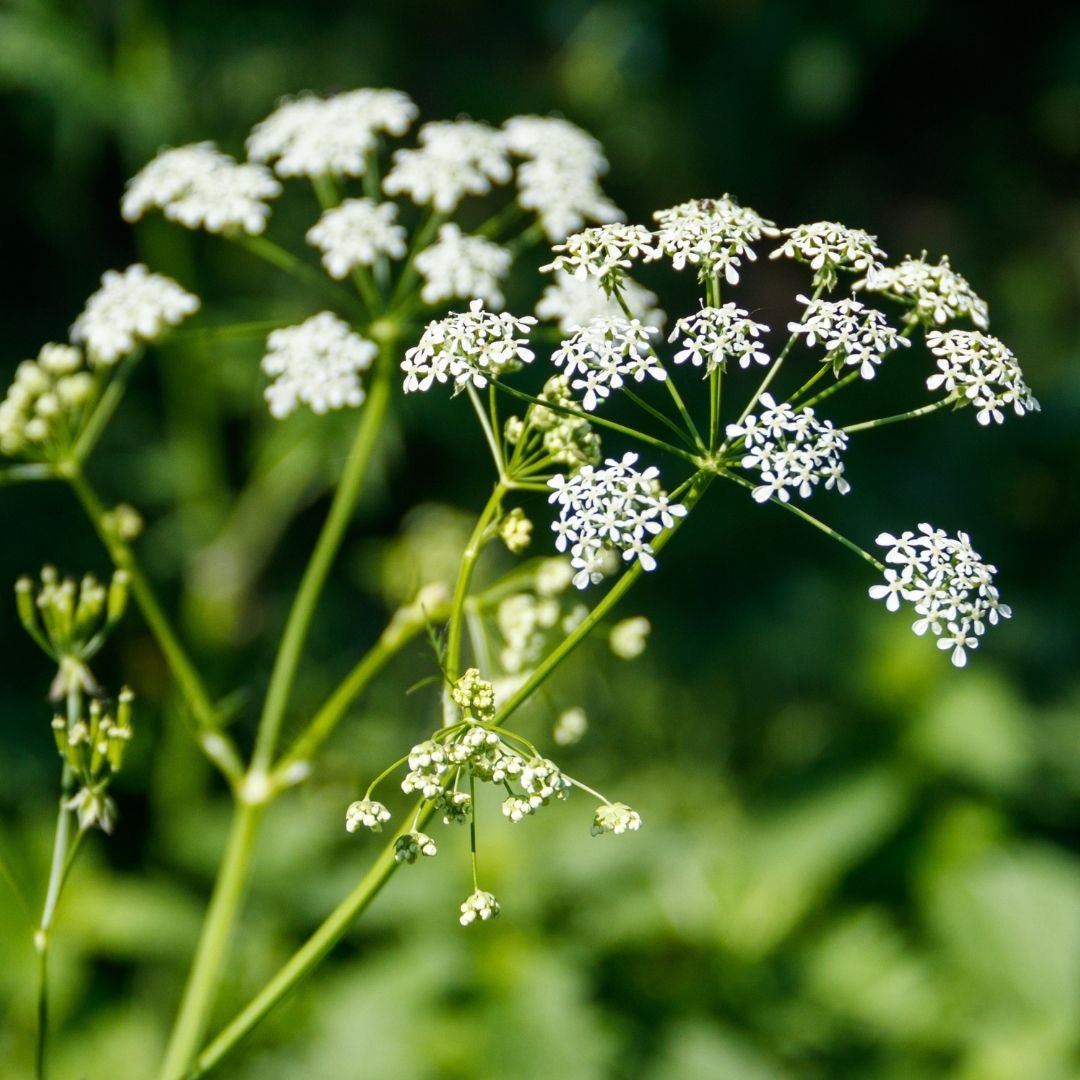 Famiglia: Apiaceae
Nome scientifico: «Conium», dal greco «Keneinon» = grande cicuta, e «maculatum» = macchie porporine presenti lungo il fusto. 
Caratteristiche: pianta erbacea con ciclo biennale; (nel primo anno produce solo foglie basali, nel secondo sviluppa il fusto.)
Foglie, Fiori, Frutti.
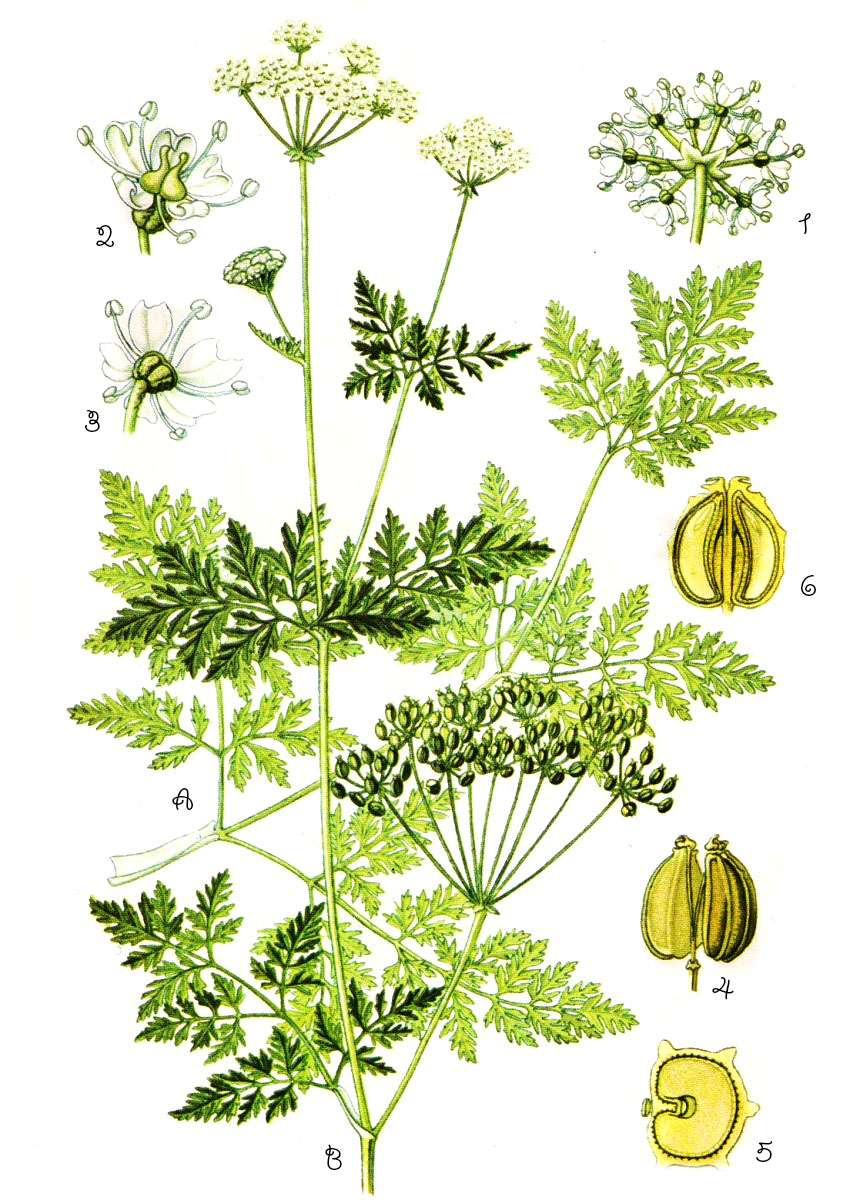 Foglie: alterne;
- picciolo robusto simile al fusto e dilatato alla base; 
- lembo con contorno triangolare e tripennato, segmenti ovali-oblunghi acuti;
- margine lievemente dentellato. 
Fiori: riuniti in grandi ombrelle composte a loro volta da ombrellette;
- calice con cinque sepali molto piccoli, saldati tra loro alla base; 
- corolla formata da cinque petali di colore bianco, ovali e spatolati.
Frutti: dato da due acheni di forma piano-convessa, ciascuno dotato di 5 costole sporgenti.
Dove cresce la Cicuta?
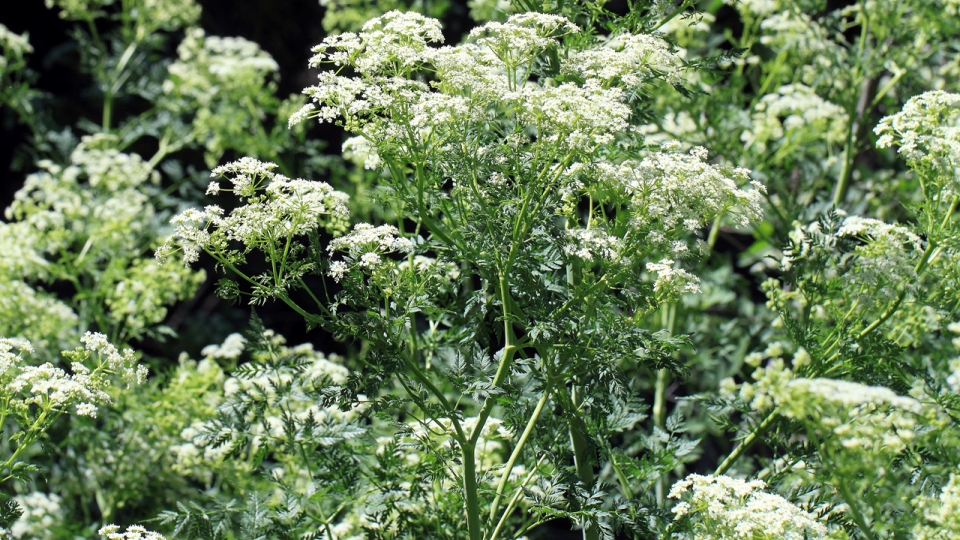 La cicuta cresce in tutta Italia, dal livello del mare fino alla zona sub-montana. Predilige luoghi ombrosi, gli erbai, le macerie, i bordi delle siepi e dei boschi, gli orti.
La pianta può essere facilmente confusa con altre specie botaniche:
Cicuta minore (Aethusa cynapium), detta anche Falso prezzemolo; il suo veleno è molto meno potente di quello della cicuta maggiore.
Cicuta acquatica (Cicuta virosa),  pianta perenne che cresce in prossimità di acquitrini; è la più velenosa delle tre.
Cerfoglio, carota selvatica e prezzemolo (nel primo anno di crescita). A differenza di queste piante molto profumate la cicuta ha un odore nauseabondo.
Rischio di confusione con altre specie botaniche
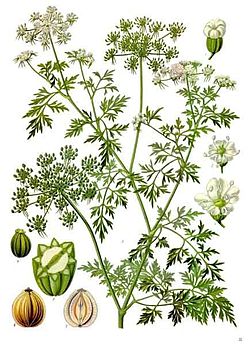 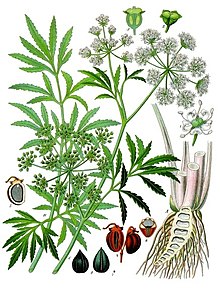 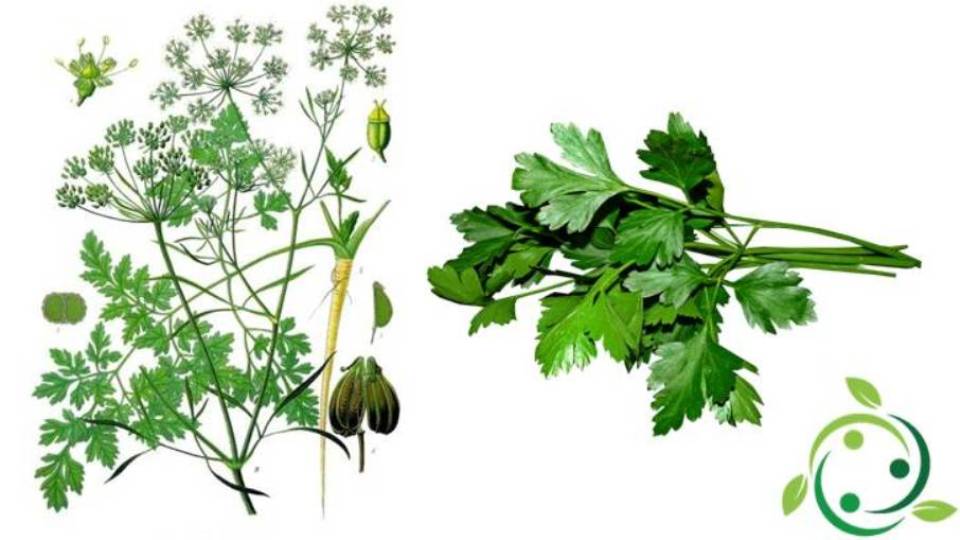 Principi attivi, Sintomi.
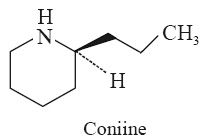 Droga: tutte le parti della cicuta fortemente tossiche
Principi attivi: coniina o cicutina, coniceina, conidrina, pseudoconidrina, metilconicina;
alcaloidi che provocano sintomi d’avvelenamento.
Coniina: neurotossina, alcaloide più attivo; agisce a livello delle sinapsi neuromuscolari.
Effetti dell’avvelenamento consistono in: forte salivazione, intenso tremore muscolare, spasmi diffusi, morte per collasso respiratorio.
Si ritiene che la dose mortale per un essere umano sia di qualche grammo di frutti verdi.
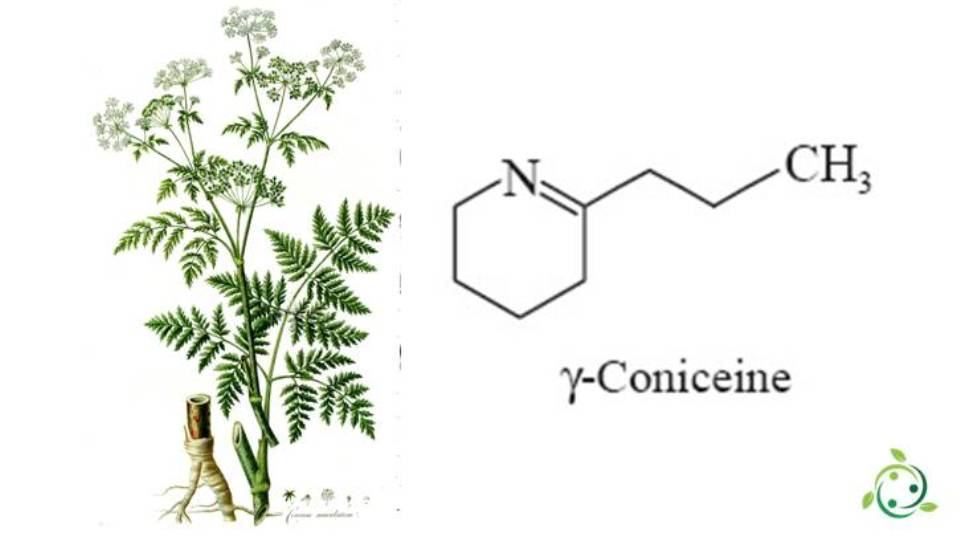 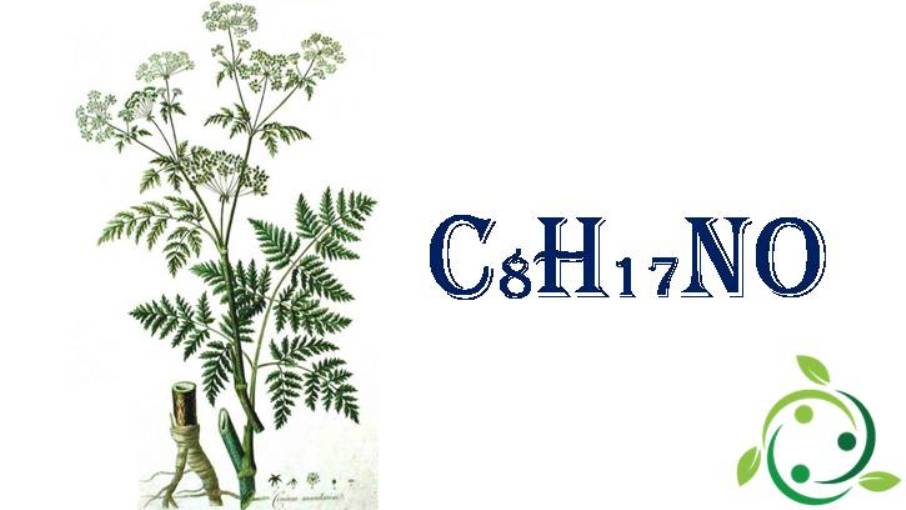 Tossicità, utilizzo.
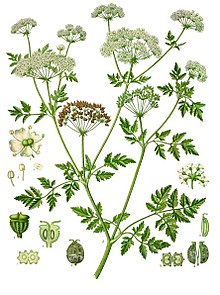 Antidoto: non esiste;
 unico trattamento: decontaminazione gastrointestinale
Tossicità: la pianta è tossica sia per il bestiame sia per l’uomo.
Avvelenamento: indiretto, mangiando grandi quantità di selvaggina che a sua volta ha ingerito molti semi della pianta, accumulandone così gli alcaloidi tossici nella carne.
Utilizzo: anestetico locale, antispasmodico (nevralgie), sedativo (tic ed epilessia)
Curiosità.
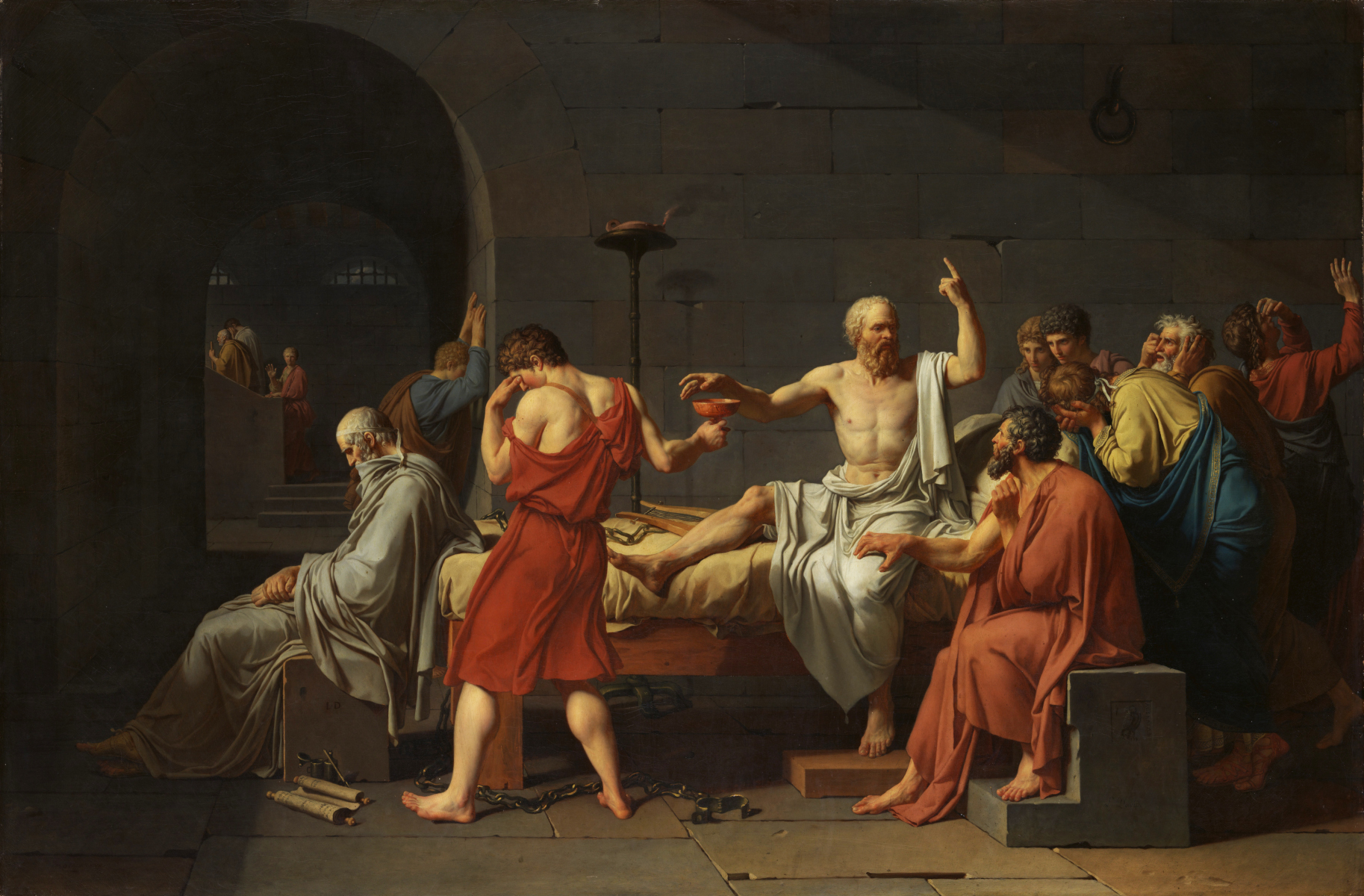 Nota per il primo trattato di farmacognosia.
Antica Grecia: usata per condanne a morte, la più famosa fu quella di Socrate (399 a.C.), descritta nel «Fedone» di Platone.
Socrate assunse la cicuta in forma di infuso, in una dose elevatissima o una mistura di veleni composta da cicuta e molto oppio; 
Sintomi descritti: paralisi, delirio, anestesia, sedazione, asfissia, arresto cardiaco
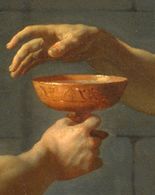